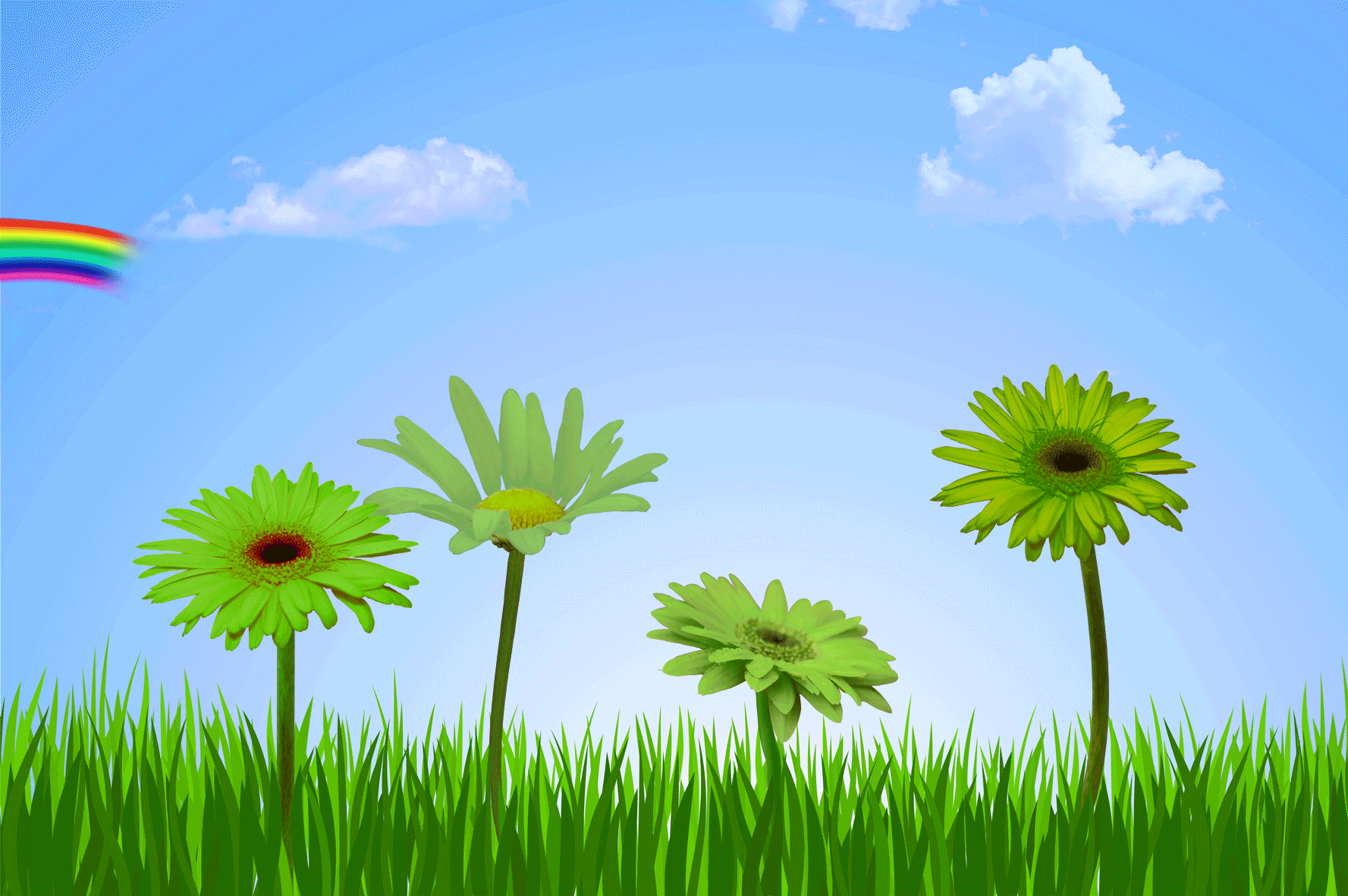 Интегрированное занятия «Здравствуй, лето!»
Воспитатель: Коростелева С.Ю.
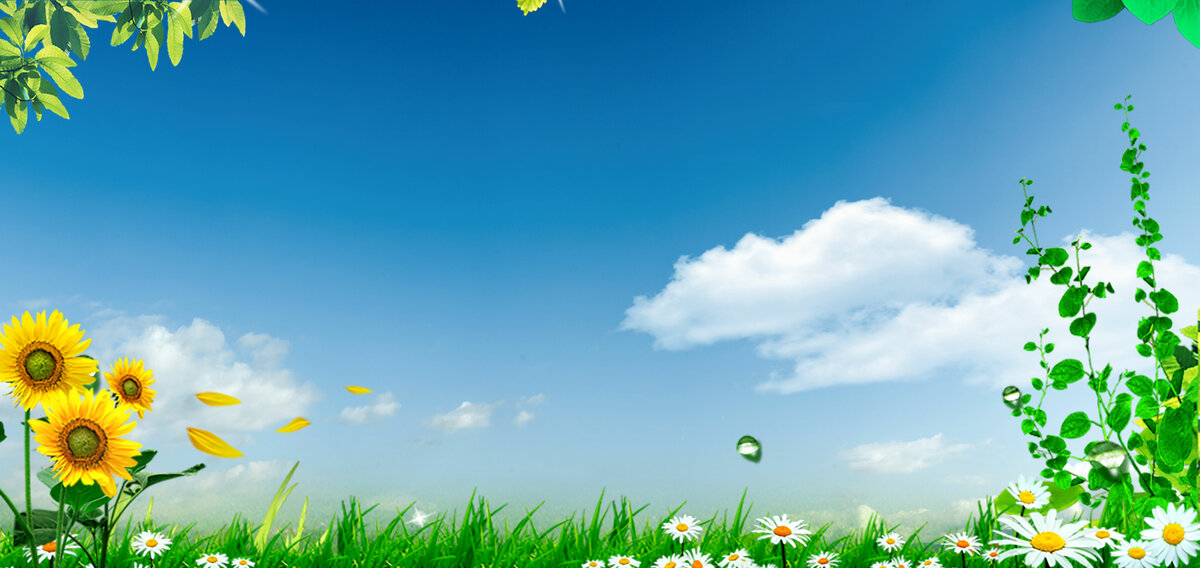 Цель: Формирование у детей знаний о сезонных явлениях живой и неживой природы.
Задачи:
Учить детей отмечать летние изменения в природе;
 Формировать у детей умение слушать и понимать художественное слово;
 Учить детей видеть необыкновенную красоту природы и радоваться окружающему миру;
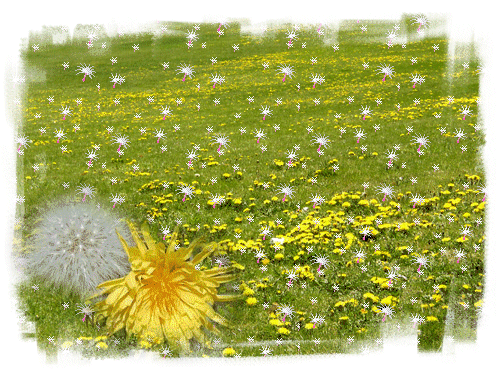 Уважаемые родители! Объясните, пожалуйста, ребёнку задания, сфотографируйте его в процессе их выполнения  и поделитесь этой информацией с воспитателями. Спасибо за помощь!


Для занятия нам потребуется лист бумаги, цветные карандаши
Здравствуйте, ребята!
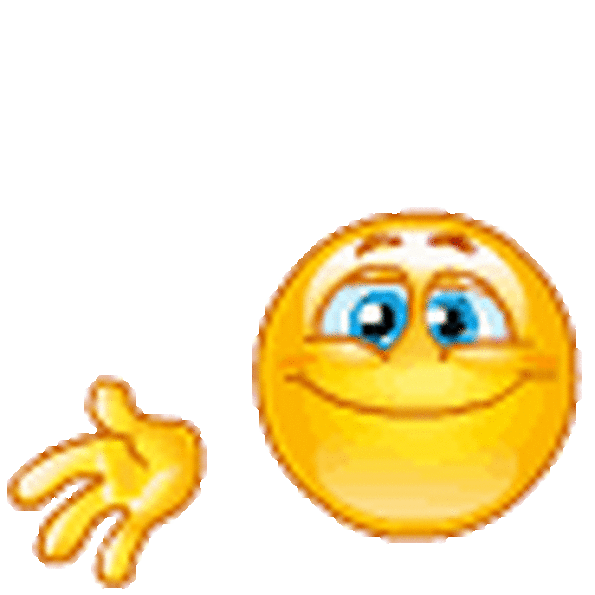 Ребята, мы с вами сегодня отправимся в путешествие. Хотите? 
Тогда отправляемся.
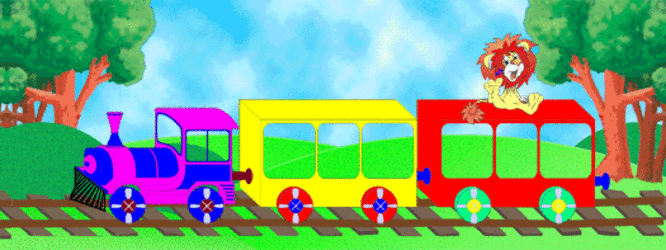 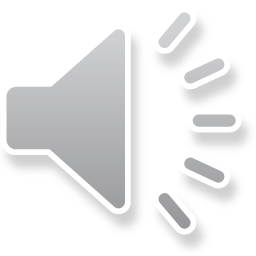 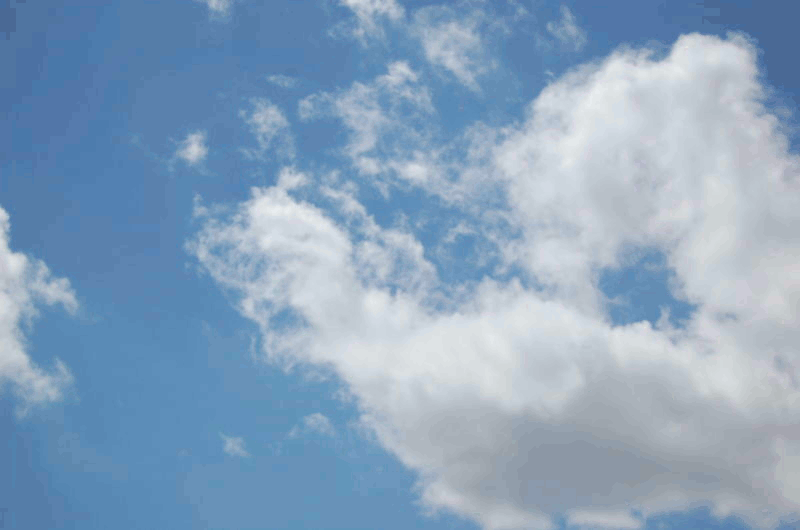 Остановка «Солнечная».
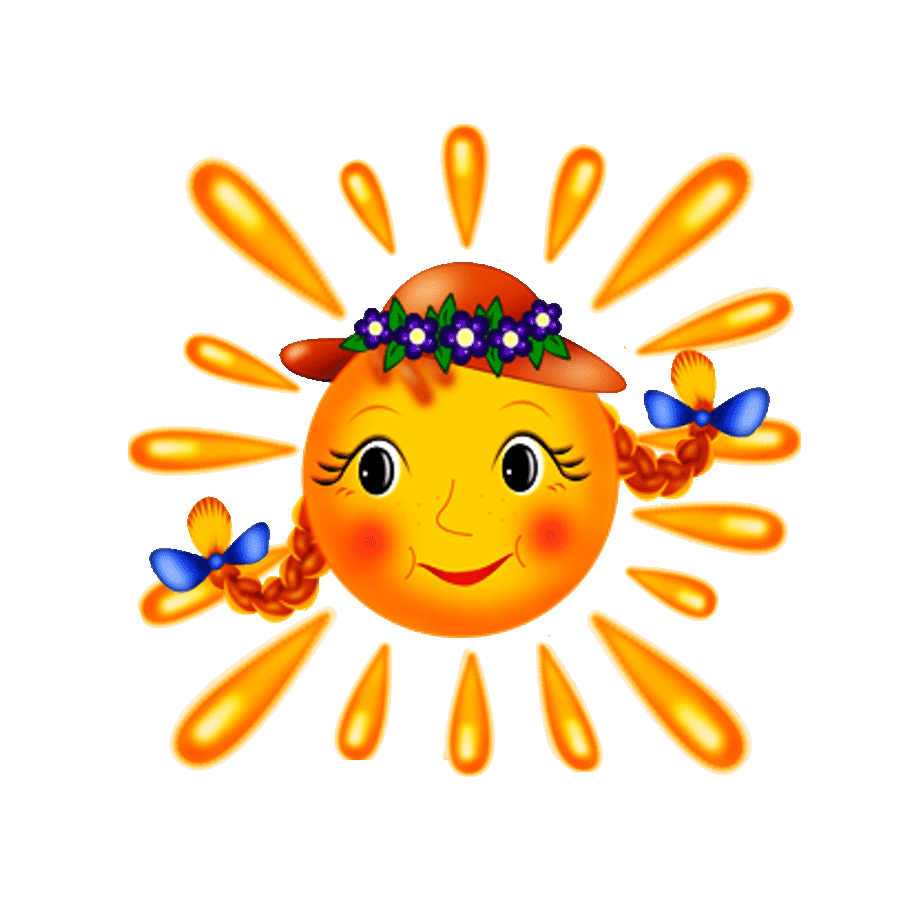 Отгадайте загадку
Что за шарик золотой
По небу катается,
По небу катается,
Людям улыбается?
Солнце
В небе желтый цветок
Круглый год не вянет,
И любой лепесток
До земли достанет.
Солнце
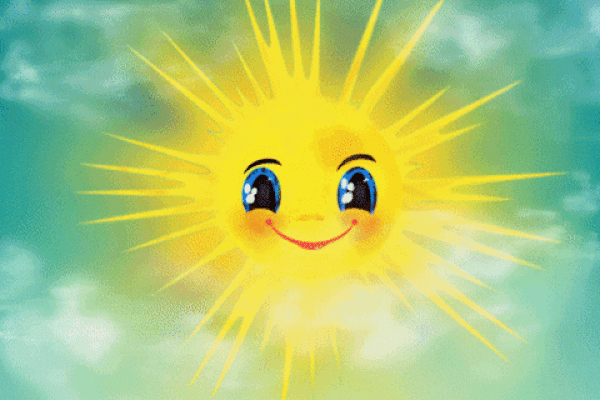 Ответьте на вопросы
- Какая сегодня погода? 
Теплая
- Почему на улице тепло? 
Светит и греет солнышко
- Где солнышко? 
На небе
- Какое оно? 
Круглое, яркое, желтое, теплое, ласковое, лучистое
- Что посылает солнышко к нашим ладошкам?
Тепло
- Подставьте ладошки солнечным лучам. Чувствуете, как пригревает солнышко? 
Солнце обогревает всю землю, посылая ей лучи.
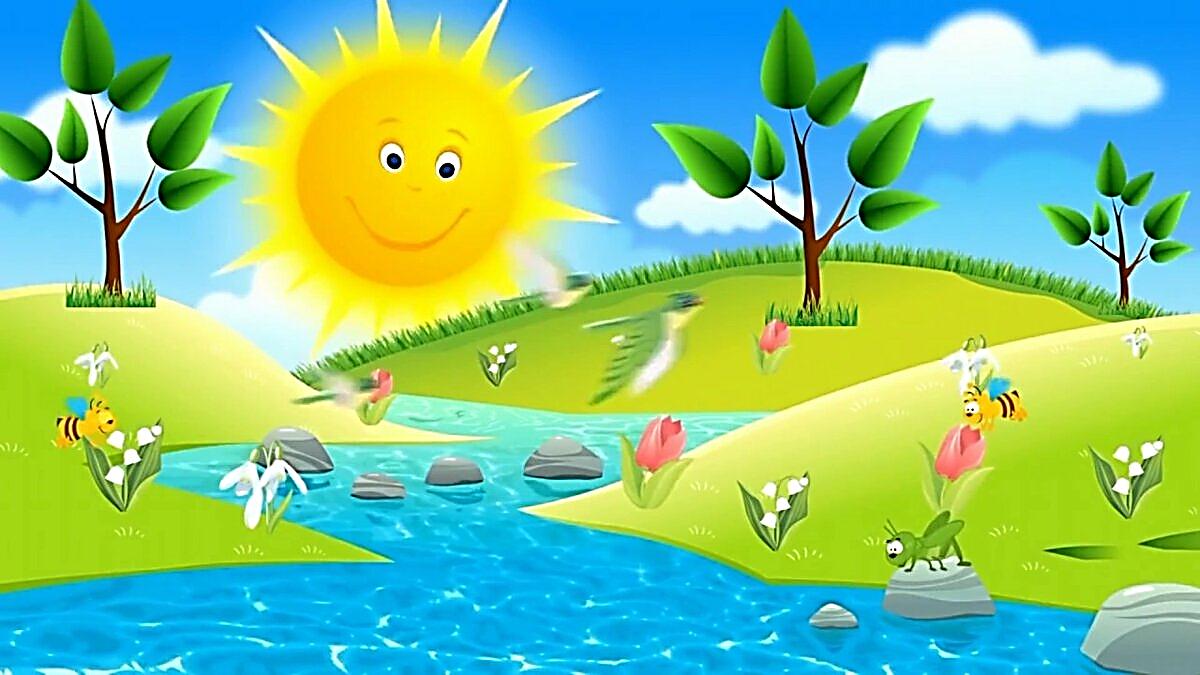 Ребята, послушайте стихотворение.
Доброе лето! Доброе лето!
Сколько тепла в нем, и сколько в нем света!
Лето стучится к нам в окна с утра: вставай детвора!
Вставайте утята, гусята, телята!
Я всех вас умою водой ключевою.
И солнце согрею! Растите скорее!
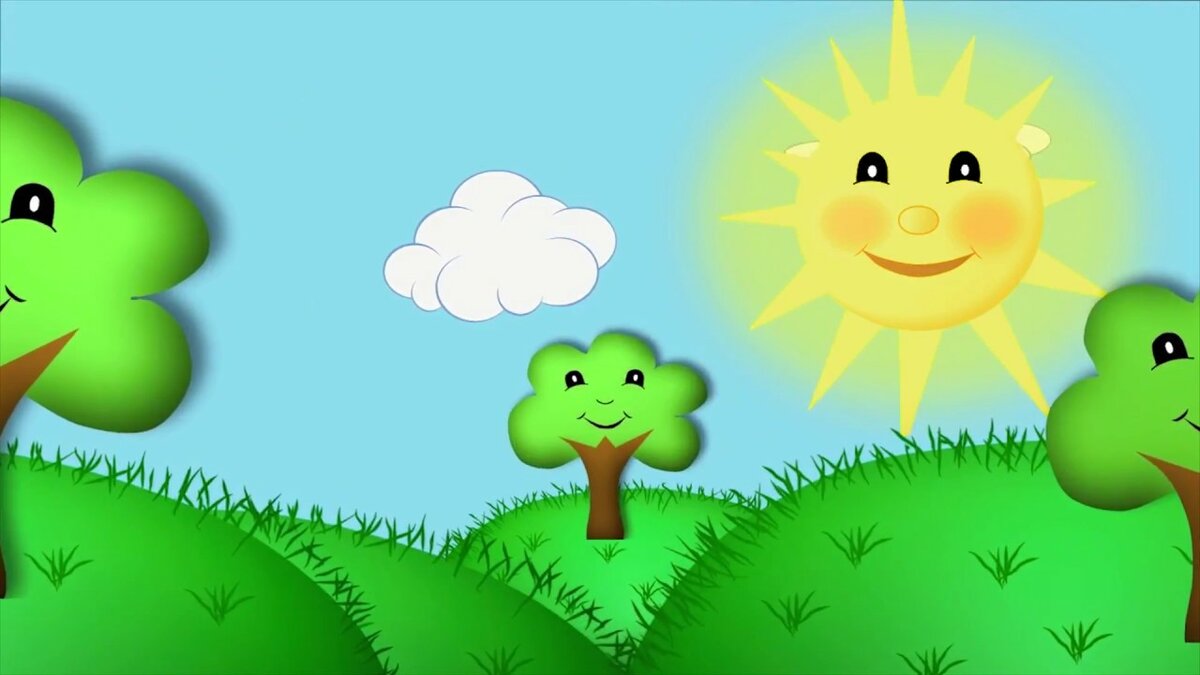 Про какое время года говорится в стихотворении?
Про лето
За что мы любим лето?
Жарко (теперь можно ходить в сарафанчиках и шортиках), светит ярко солнце, его лучи горячие.
 Листья на деревьях, кругом трава зеленеет, много цветов
 Много насекомых :божьих коровок, бабочек, улиток, жуков, муравьев.
Можно загорать, купаться.
А легко ли посмотреть на солнце? Почему?
Оно яркое, желтое, слепит глаза.
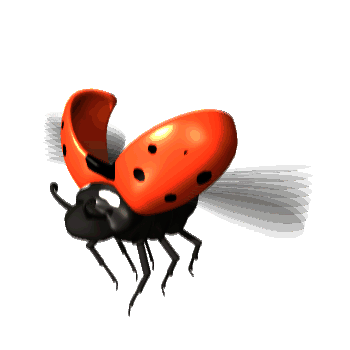 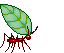 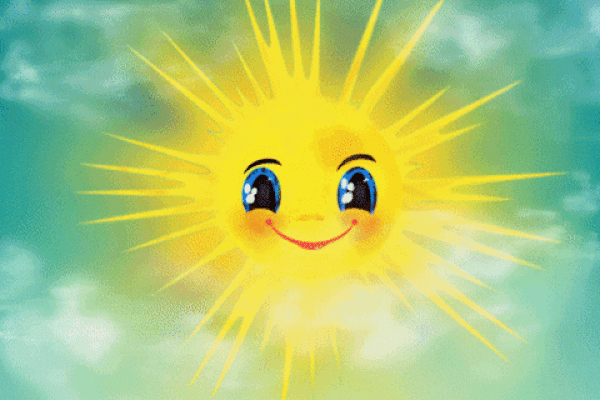 Давайте, ребята, поиграем с солнышком.
Пальчиковая игра «Солнышко» 
- Утро красное пришло, 
- Солнце ясное взошло. 
- Стали лучики светить 
- Малых деток веселить. 
Пальчики разгибаются по одному
- Прилетели тучки 
- Спрятались лучики. 
Пальчики прячутся в кулачок
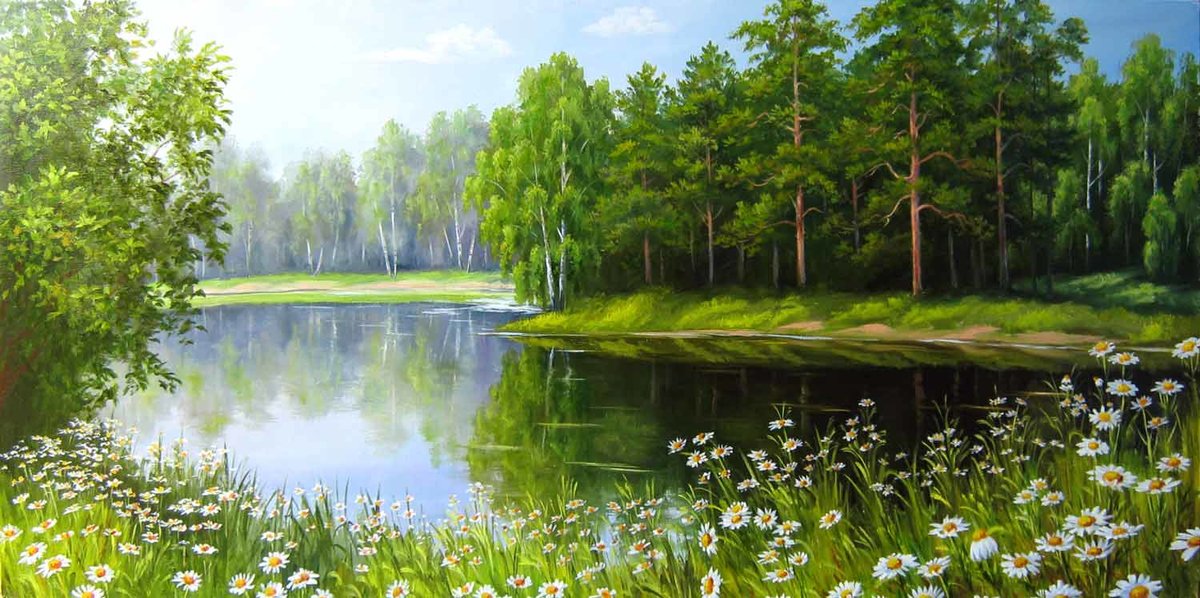 Молодцы! Справились с моими вопросами.
 Вот оказывается, какое у нас с вами необыкновенное солнышко и чудесное время года – лето.

Пора отправляться дальше.
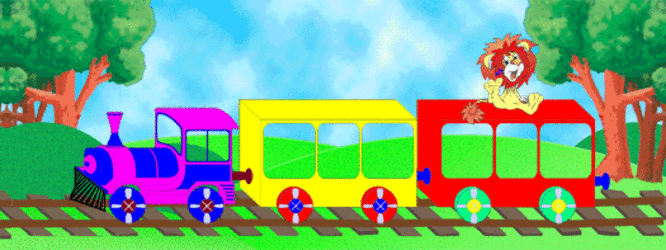 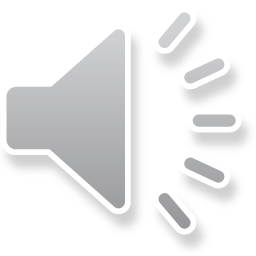 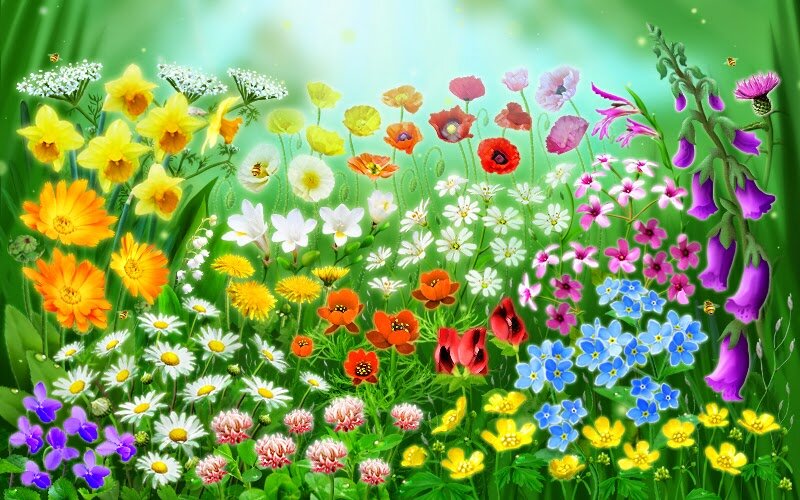 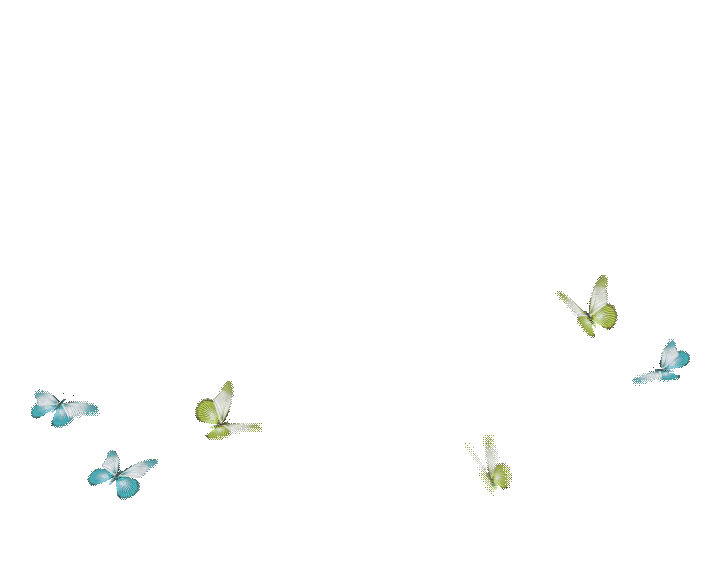 Остановка «Цветочная».
Посмотрите, какие прекрасные цветы расцветают к лету.
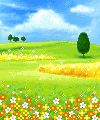 Дети, рвать цветы нельзя. Их можно только понюхать. Как приятно пахнут цветы! 
Как много цветов. Какие они красивые. 
А это одуванчик.
Послушайте стихотворение про одуванчик.
Носит одуванчик желтый сарафанчик.
Подрастет, нарядится в беленькое платьице,
Легкое, воздушное, ветерку послушное.
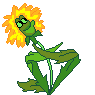 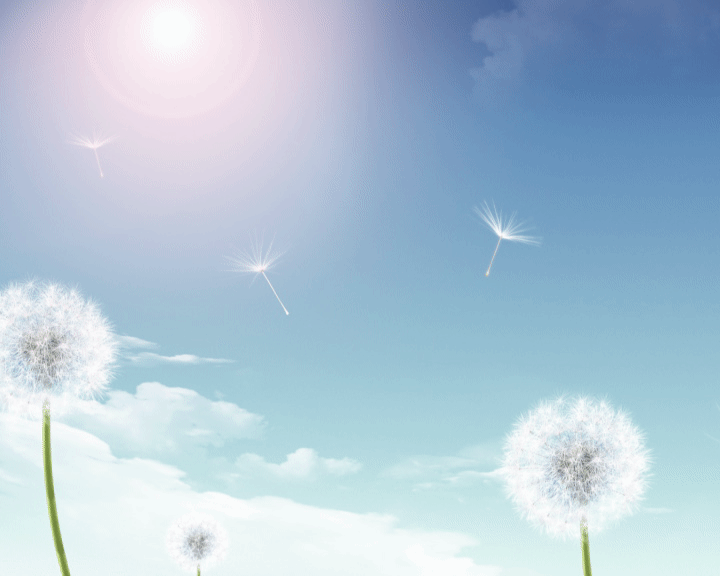 Одуванчик - лекарственное растение, в медицине используют его листья и корни для лечения кашля, улучшения аппетита


Пора отправляться дальше.
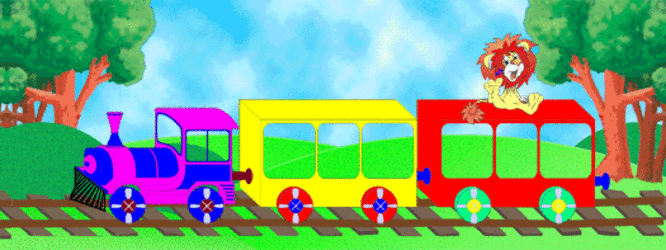 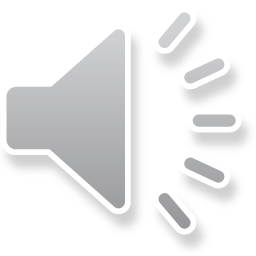 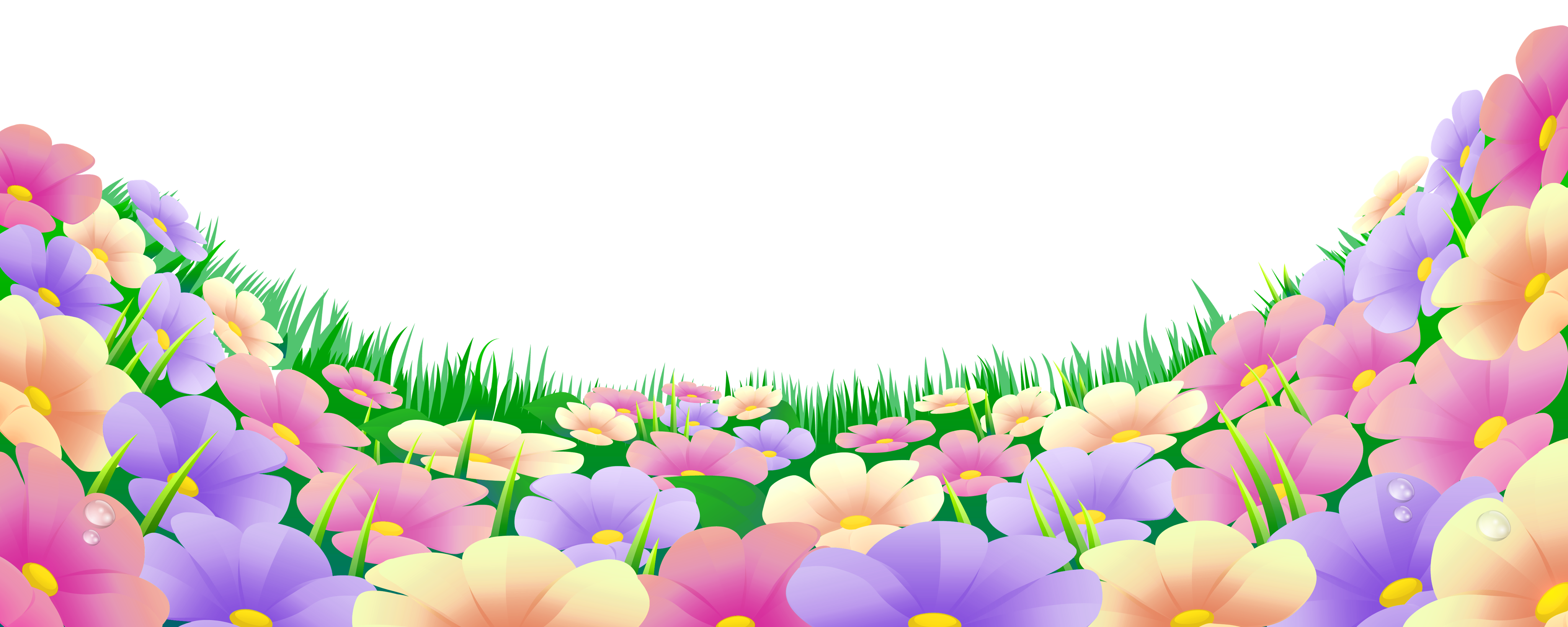 Остановка «Игровая»
Ребята, отгадайте загадку.
Я похожа на цветок.
И на бантик тоже.
Очень я люблю лужок
В летний день погожий
Я порхаю по цветам,
Пью нектар их сладкий
Кто я, догадайся сам.
Отгадай загадку.

Ребята, посмотрите, на ромашке сидит бабочка. Посмотрите, какая она красивая.
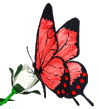 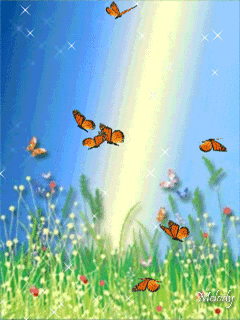 Давайте мы с вами превратимся в бабочек, поиграем в игру. «Покружись, покружись и в бабочку превратись»
Пора в путь.
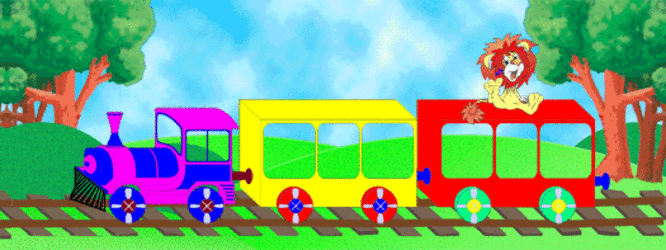 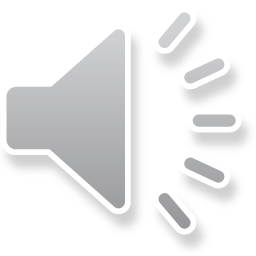 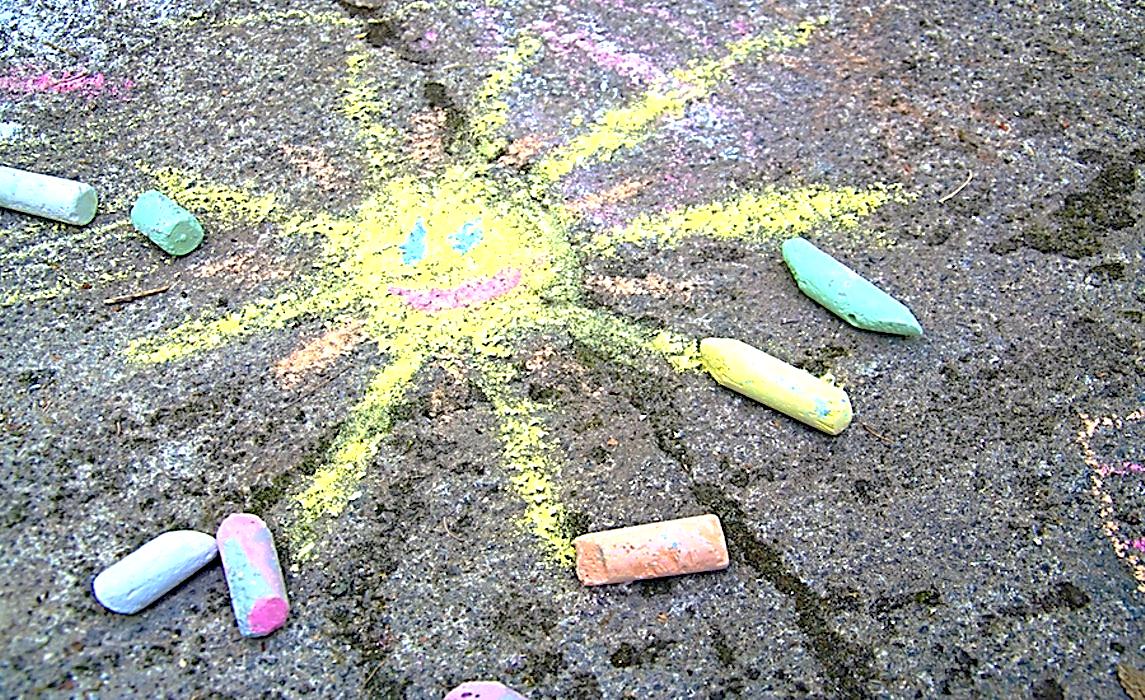 Остановка «Детская площадка».
А сейчас , ребята, приготовьте лист бумаги и карандаш. Мы с вами будем учиться рисовать красивую бабочку.
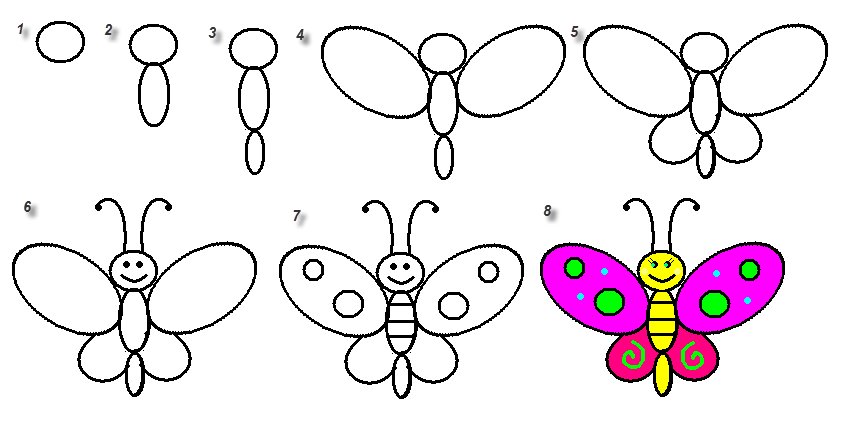 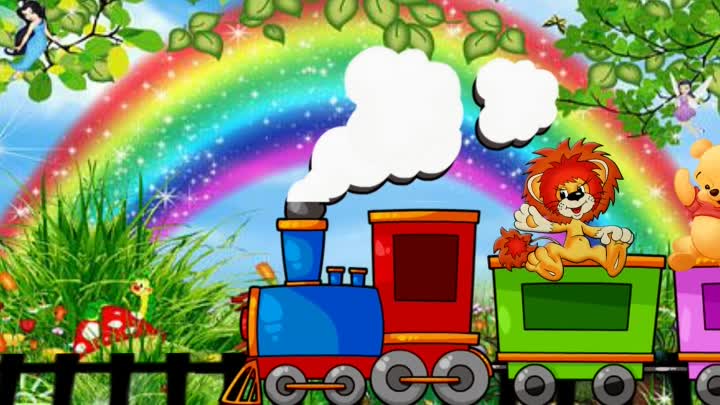 Слышите ребята, паровозик нас с вами уже заждался, отправляемся дальше.
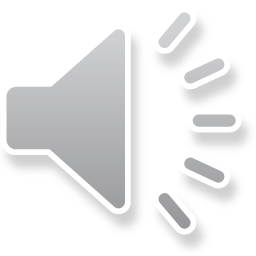 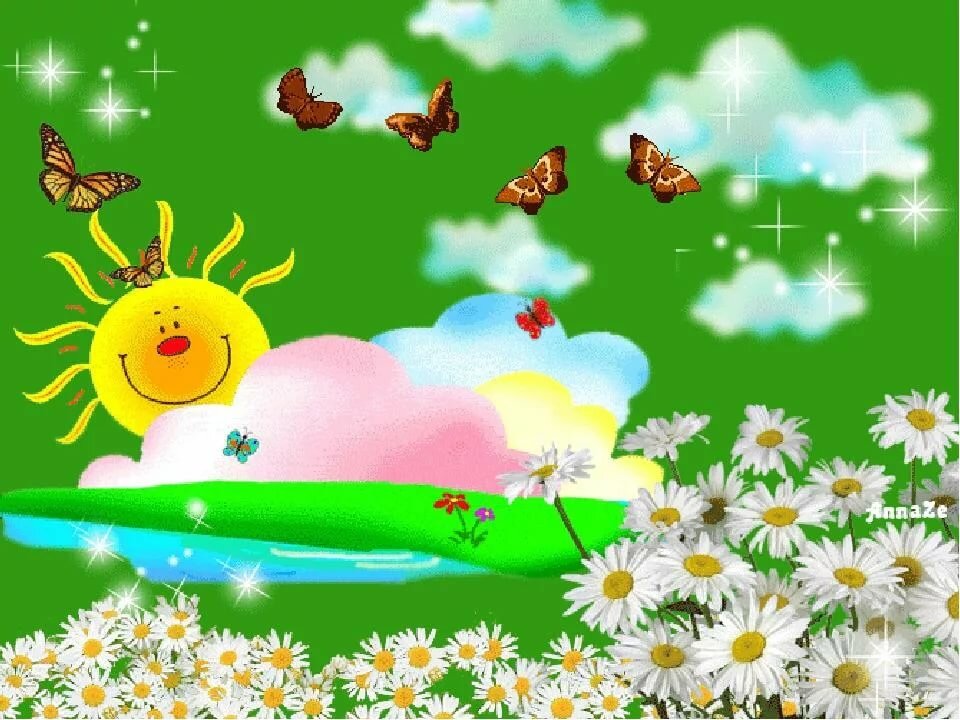 Остановка ДОМ
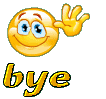 Вам понравилось наше путешествие?
Что больше всего запомнилось?